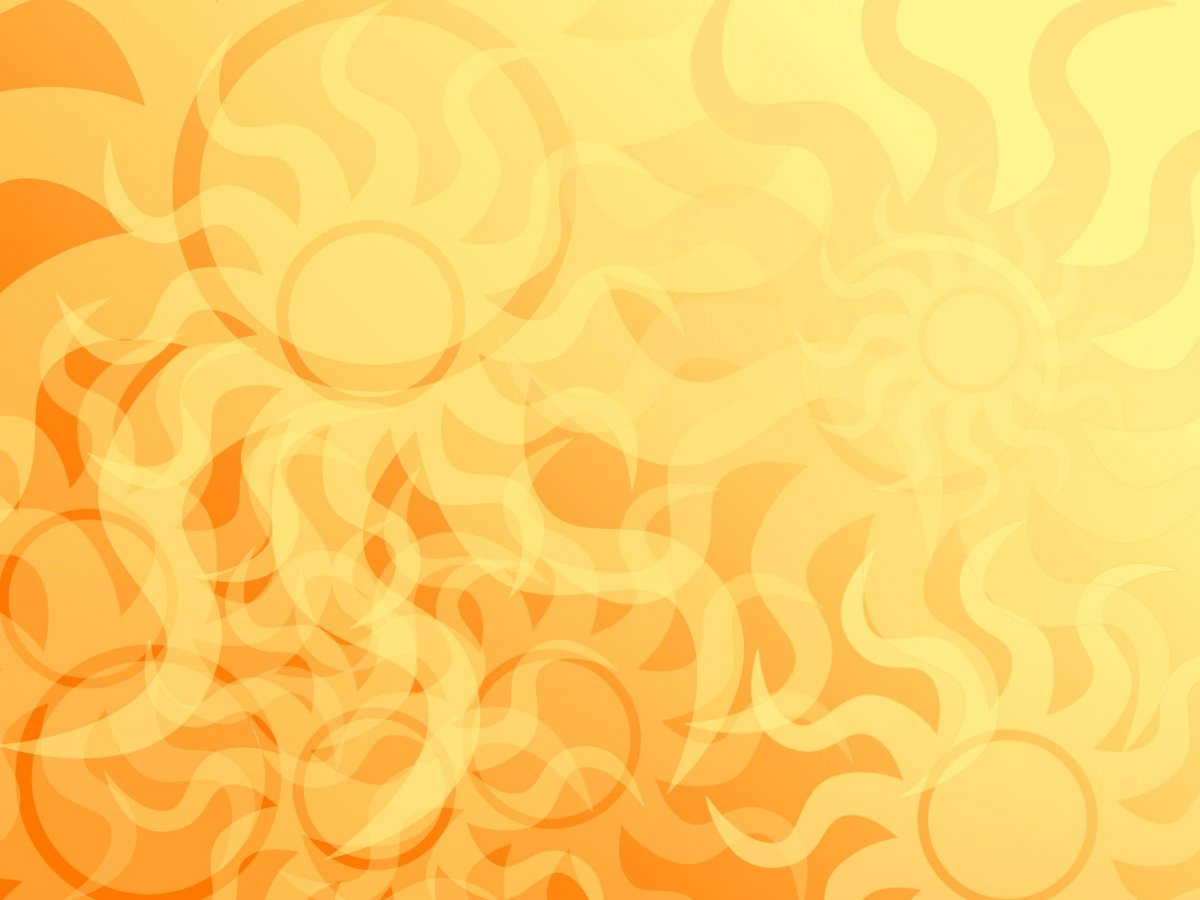 Муниципальное автономное дошкольное образовательное учреждение
 детский сад  № 113 «Капитошка»
Инженерная книга
«Кукла - Масленица на санях»
Разработчики: педагог-психолог Лобова М. В.
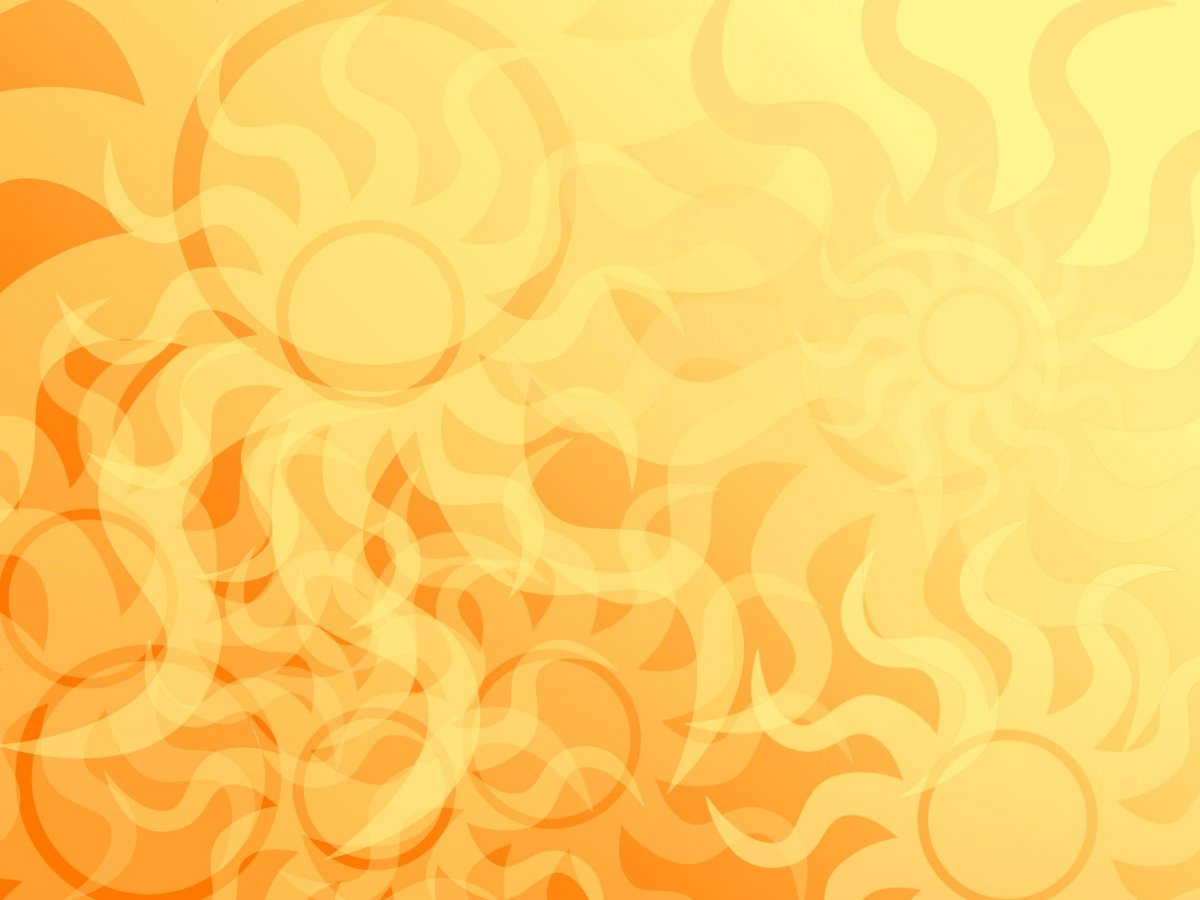 Данный проект интересен педагогам, творчески работающим c дошкольниками, родителям, которые имеют возможность совместно с детьми познакомиться с ранее неизвестными для них элементами традиционной русской народной культуры, детям, имеющим возможность в очередной раз проявить себя в разных видах деятельности и выбрать интересное направление для себя не только во время реализации проекта, но и в дальнейшем.
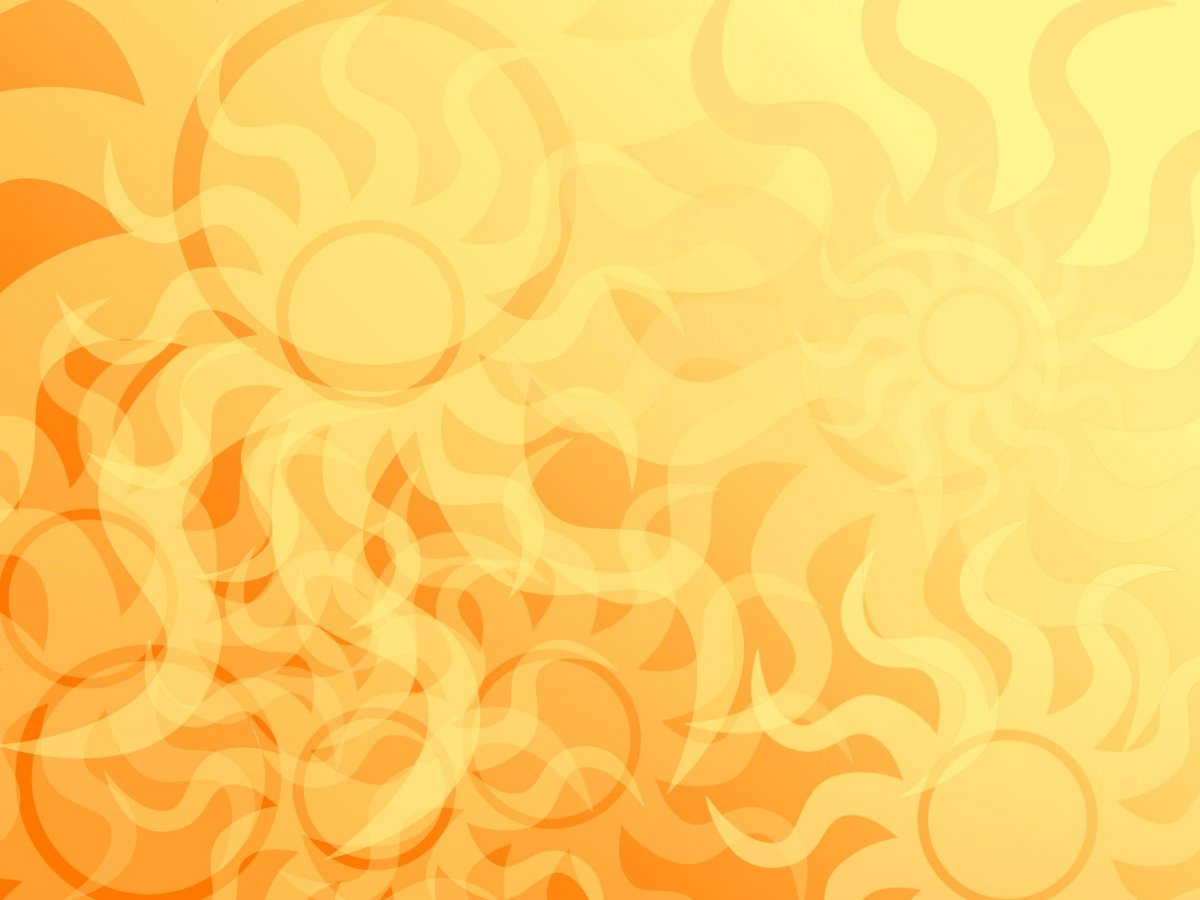 Масленица – один из любимых народных праздников на Руси
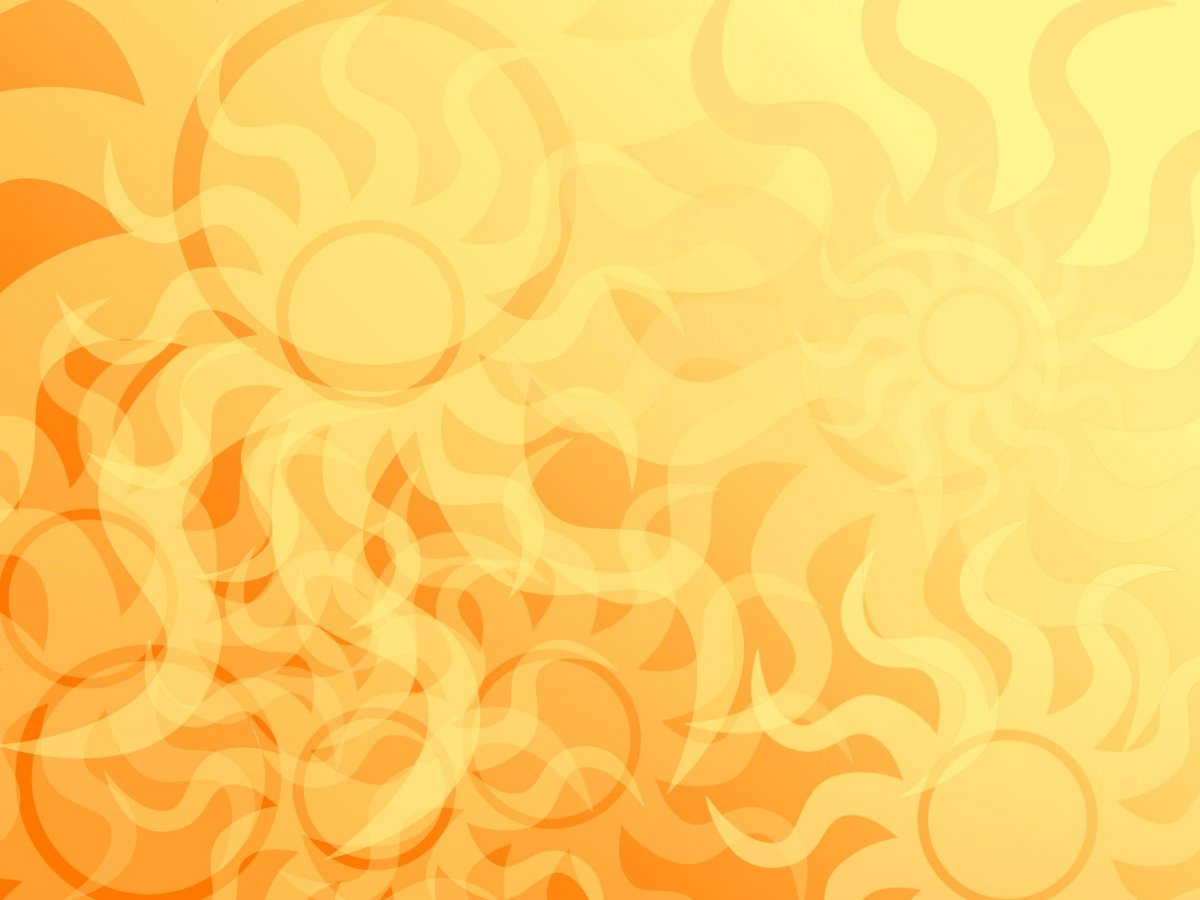 Самым главным атрибутом праздника является домашняя кукла – Масленица. На Руси обрядовая кукла.
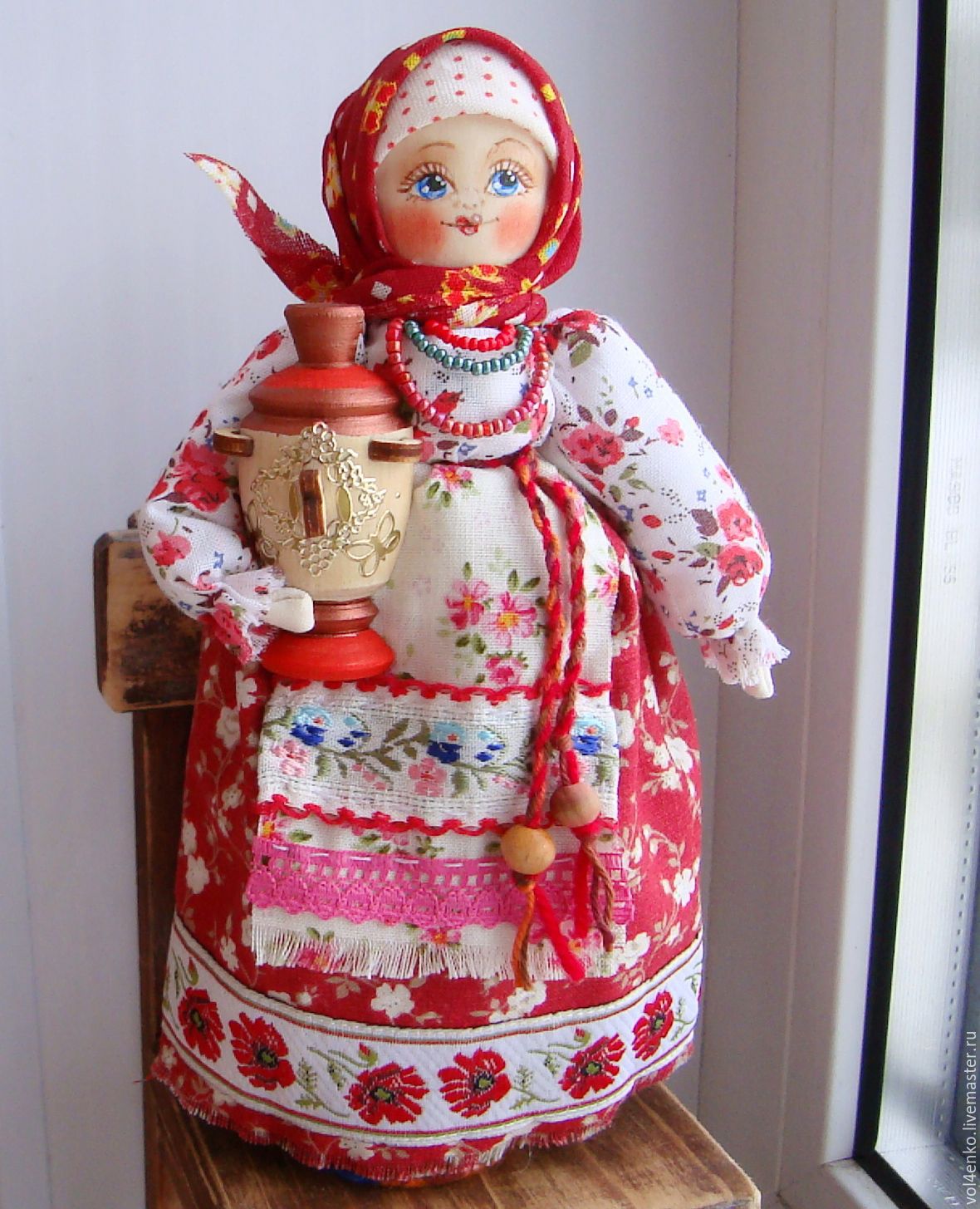 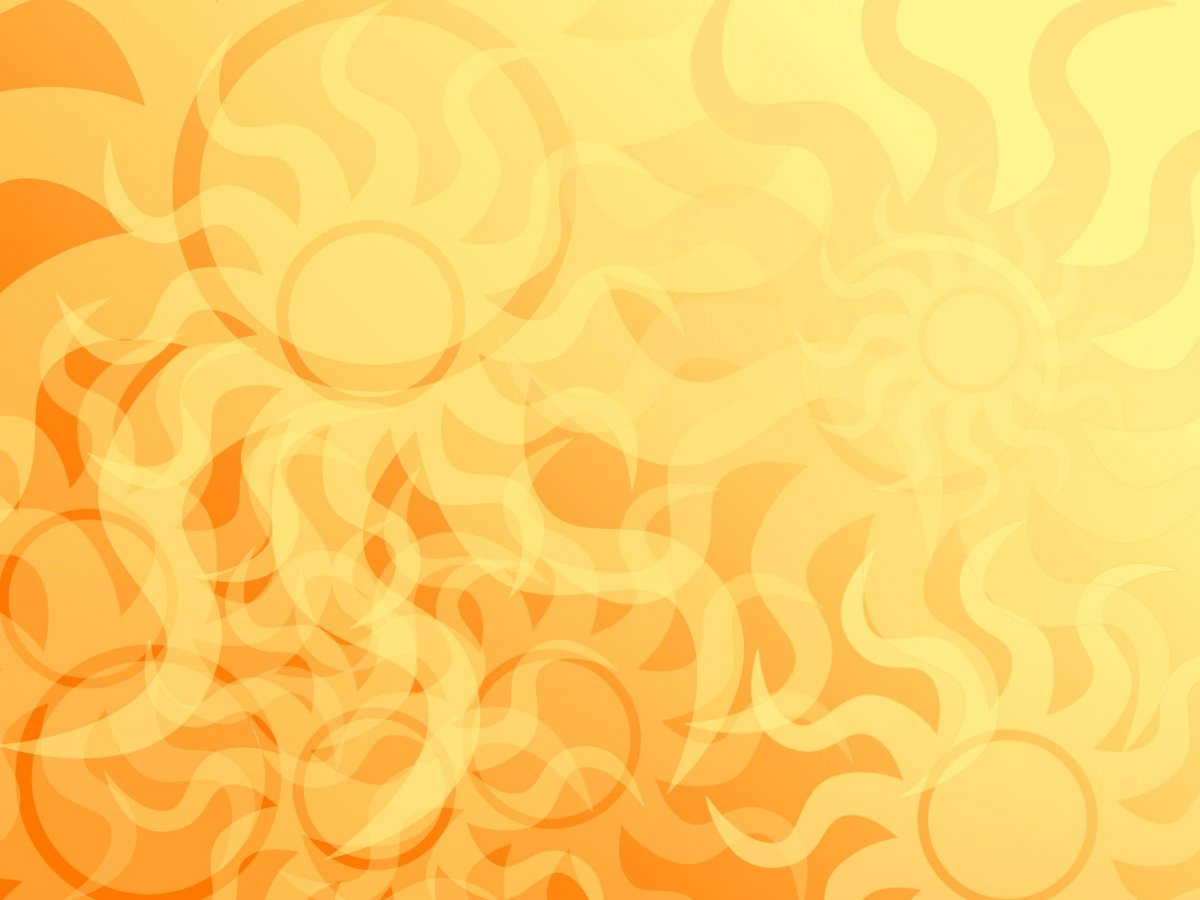 Делали куклу Масленицу, наряжали ее, усаживали в сани и везли на горку. Встречали ее песнями.
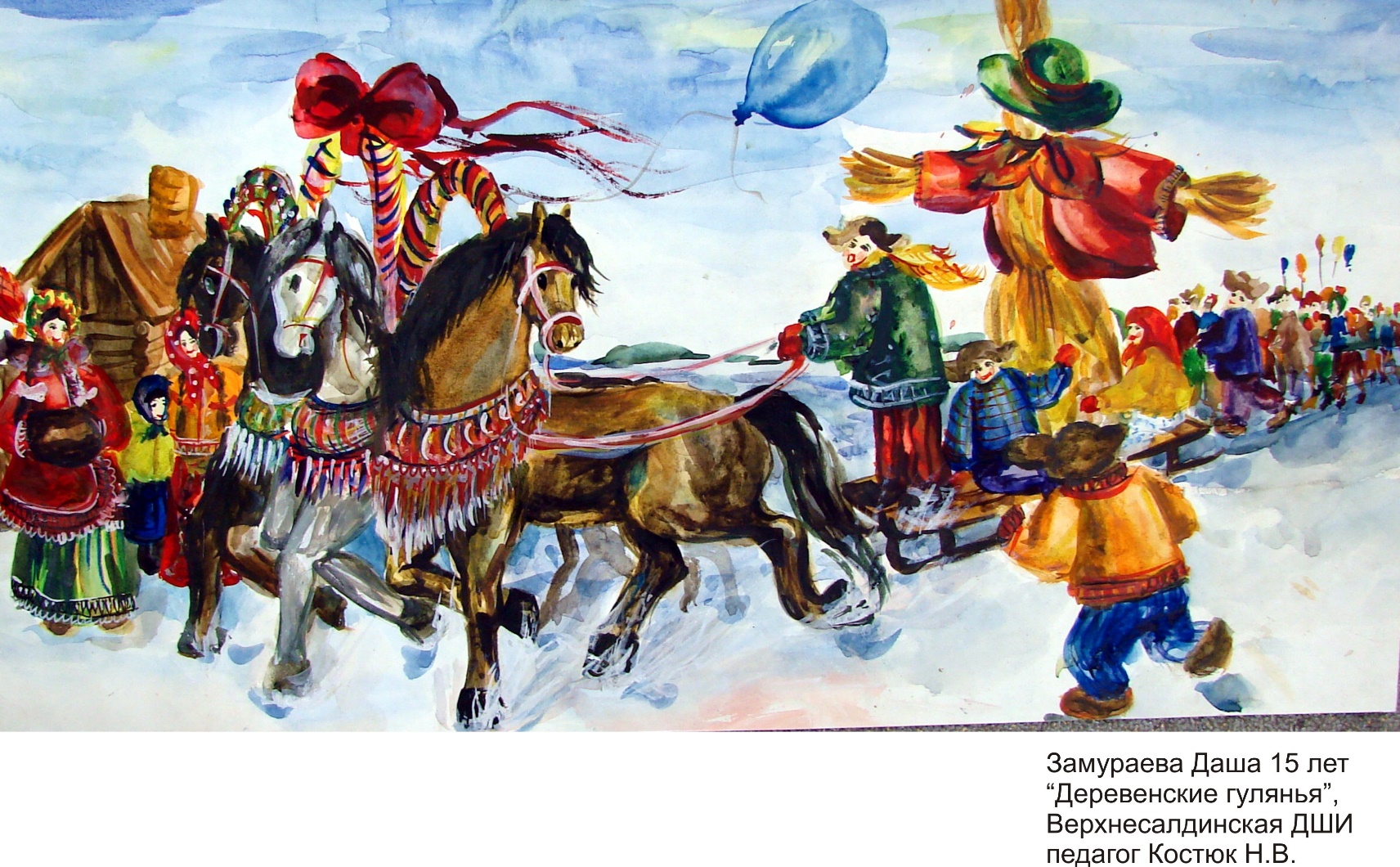 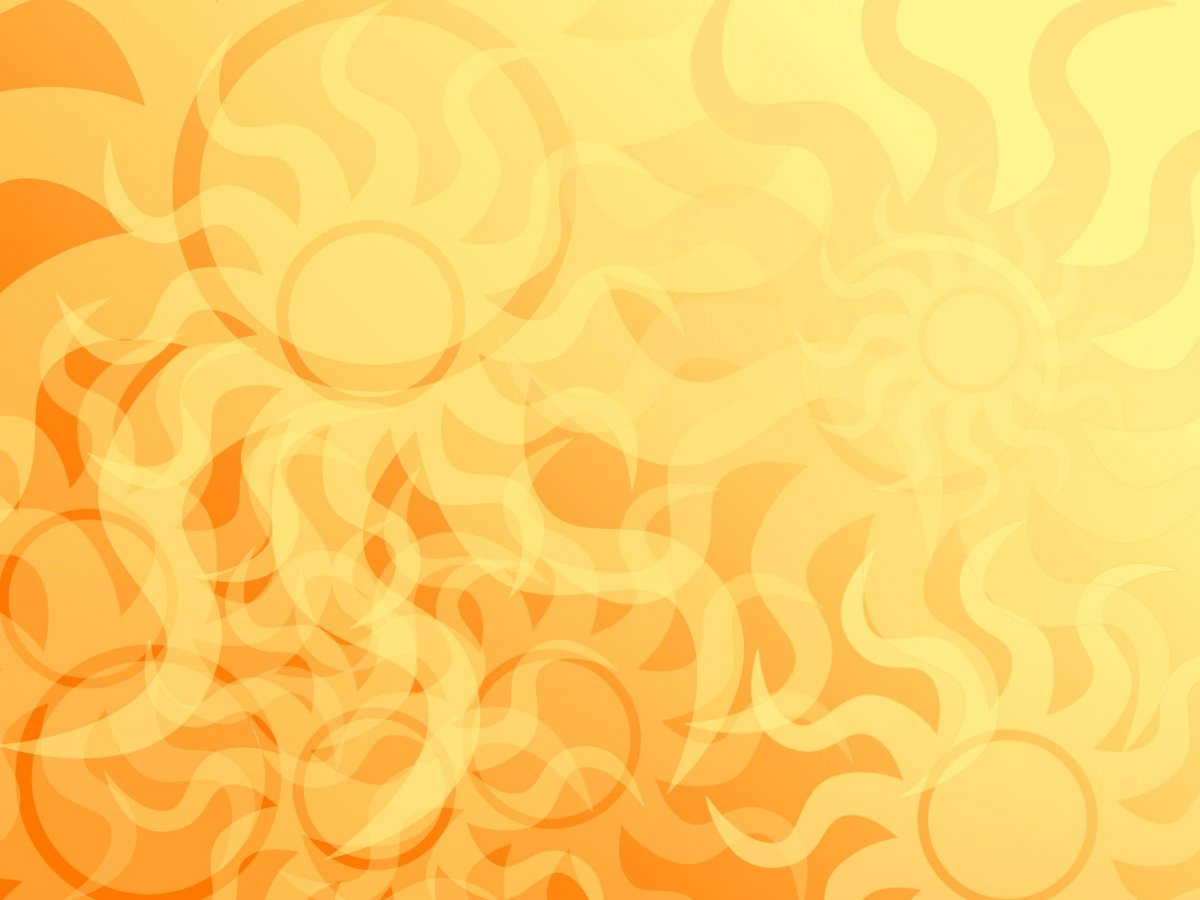 Мы решили изготовить свою куклу и сани.Для изготовления куклы нам понадобилось:втулка бумажная, шерстяные нити, пластиковая бутылка, ткань, бумажные салфетки, лента.
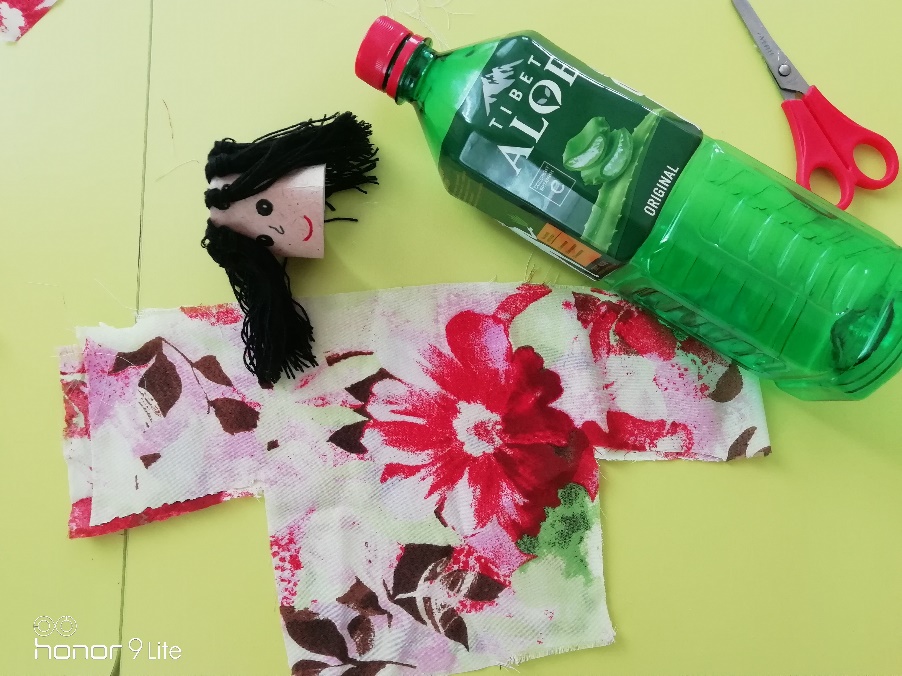 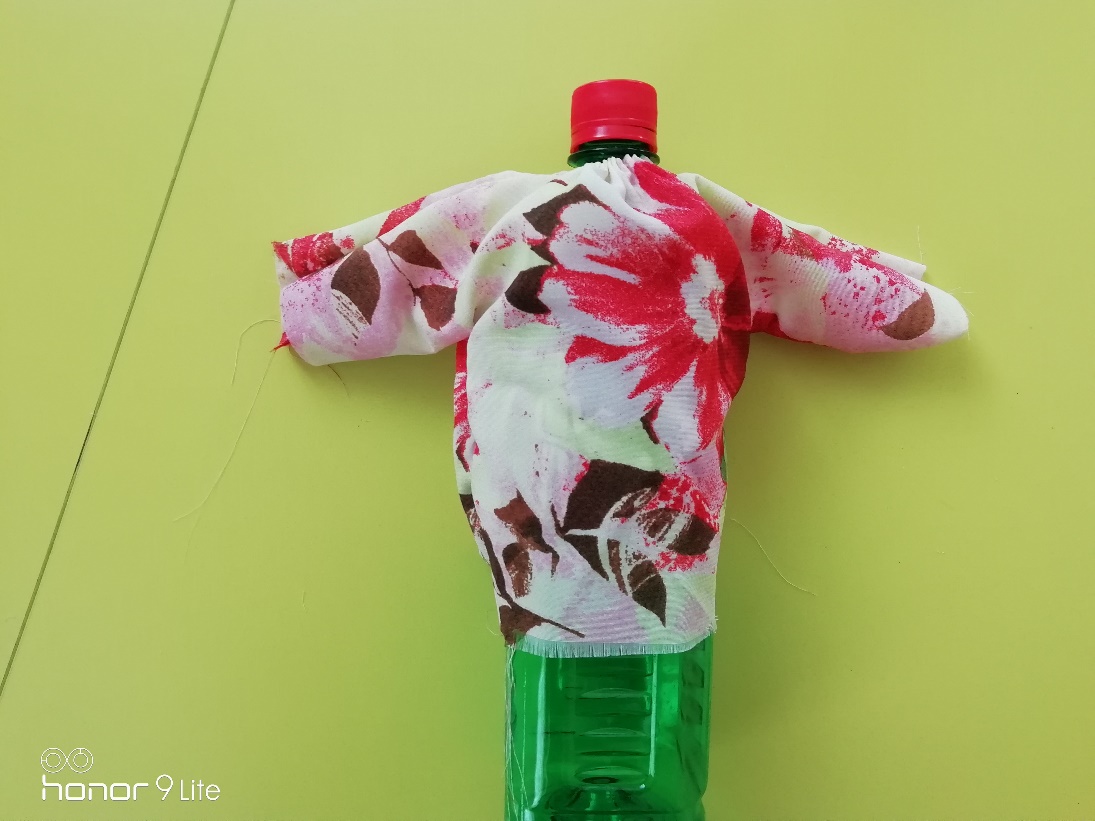 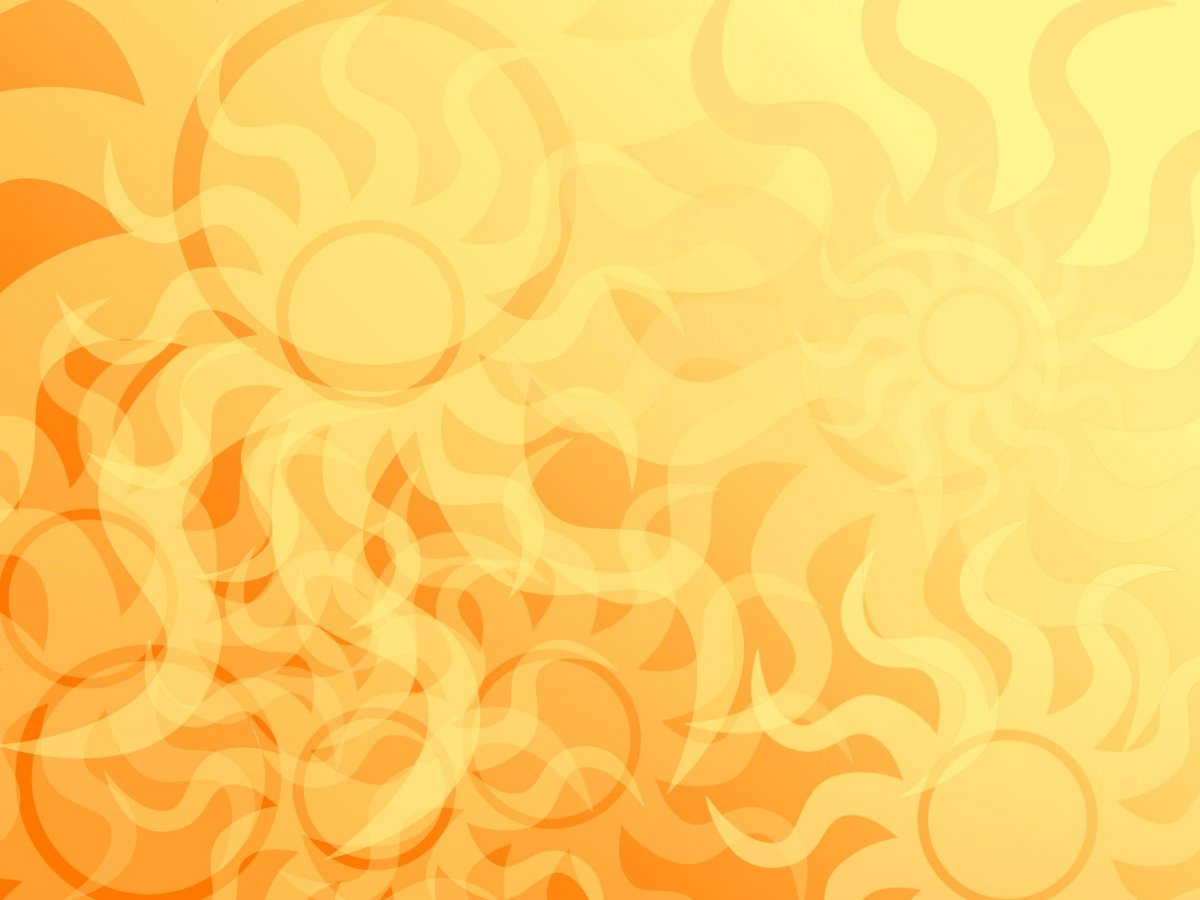 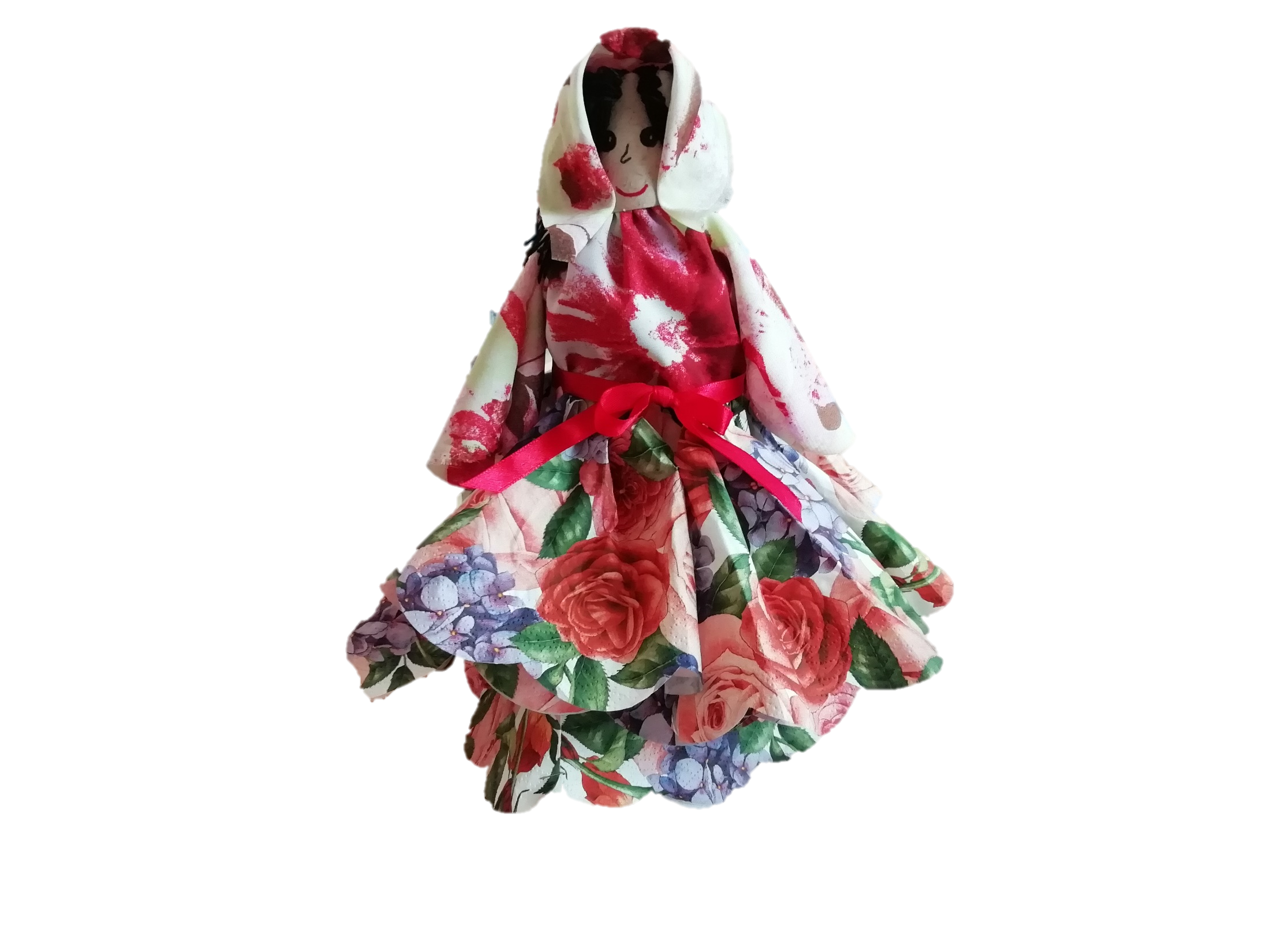 Вот такая куколка у нас получилась
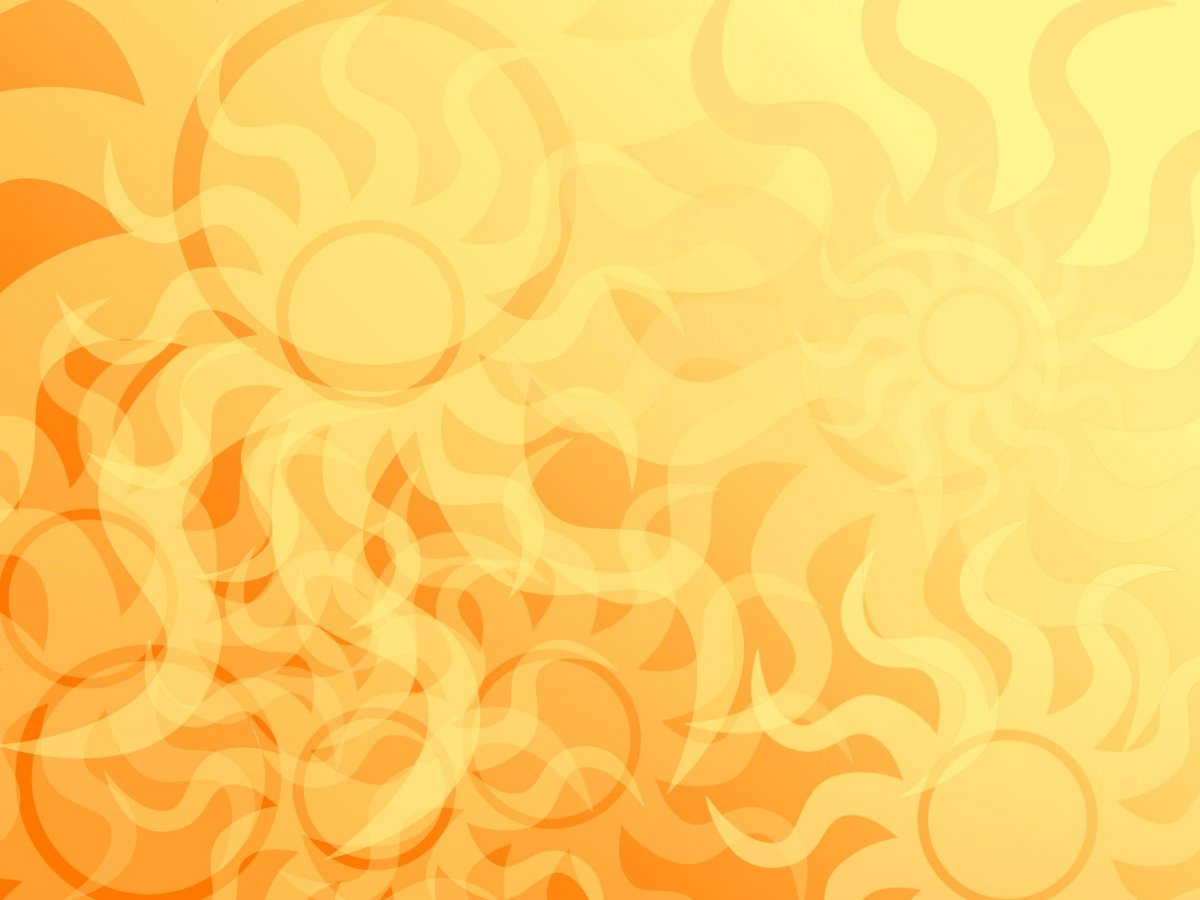 Сани мы изготовили из конструктора ТИКО
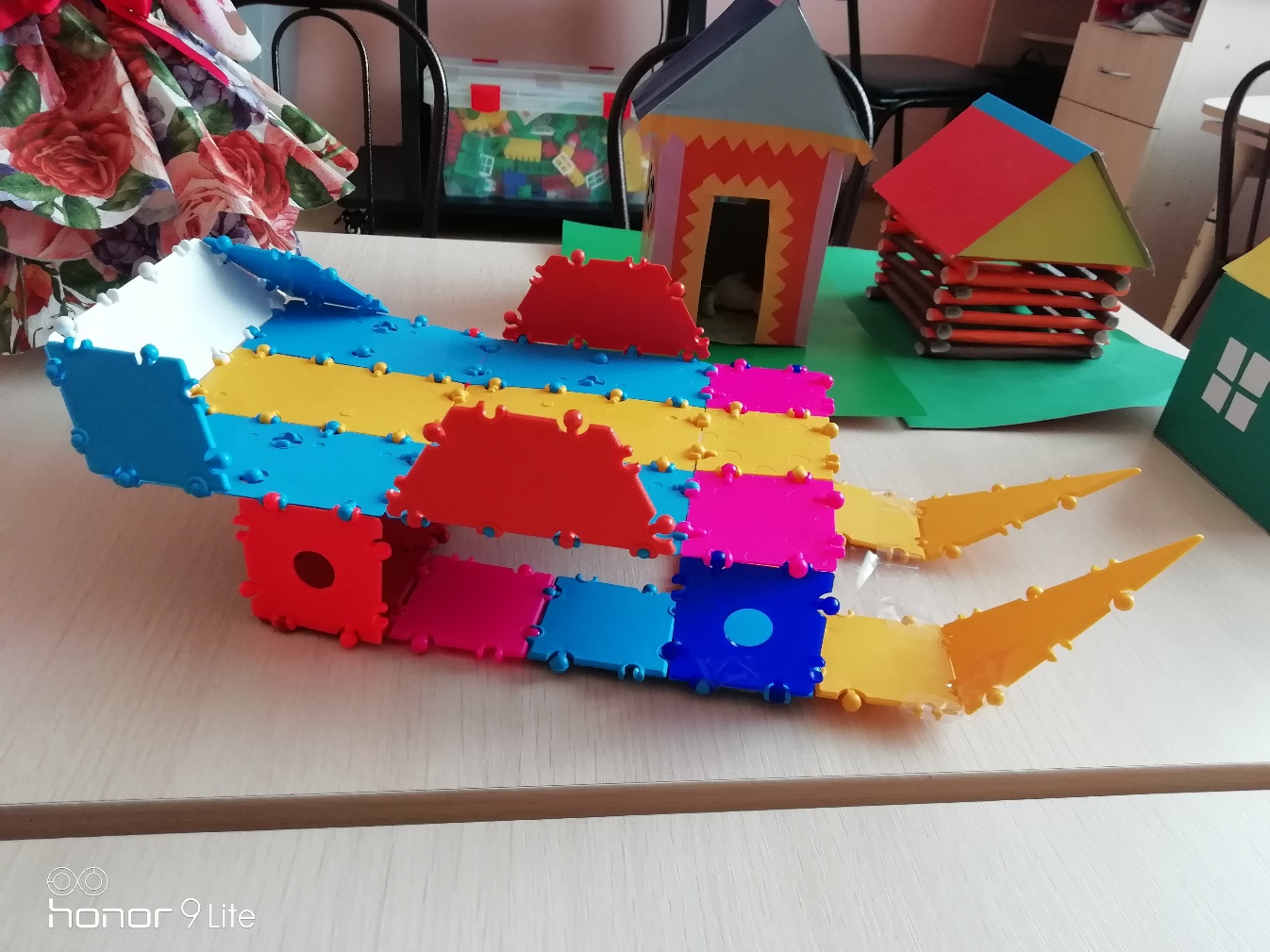 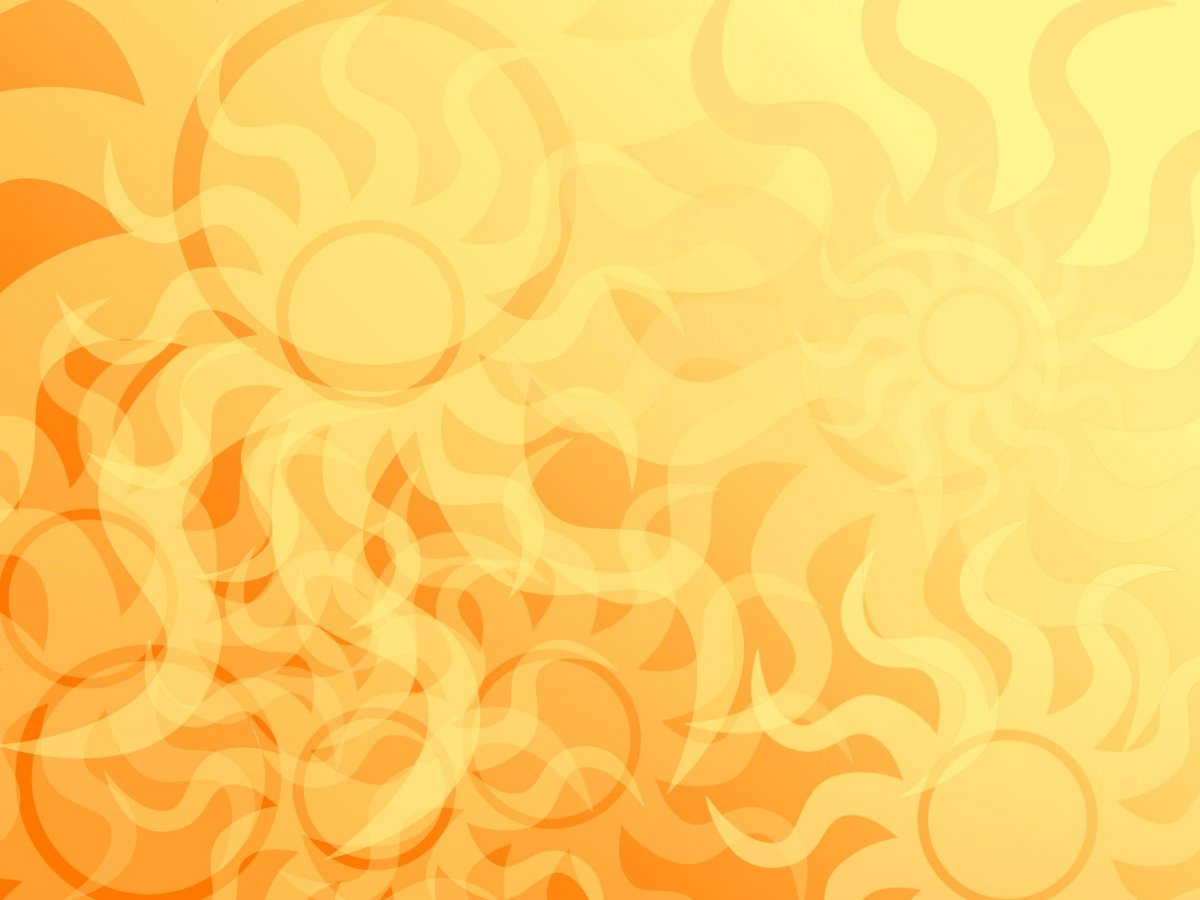 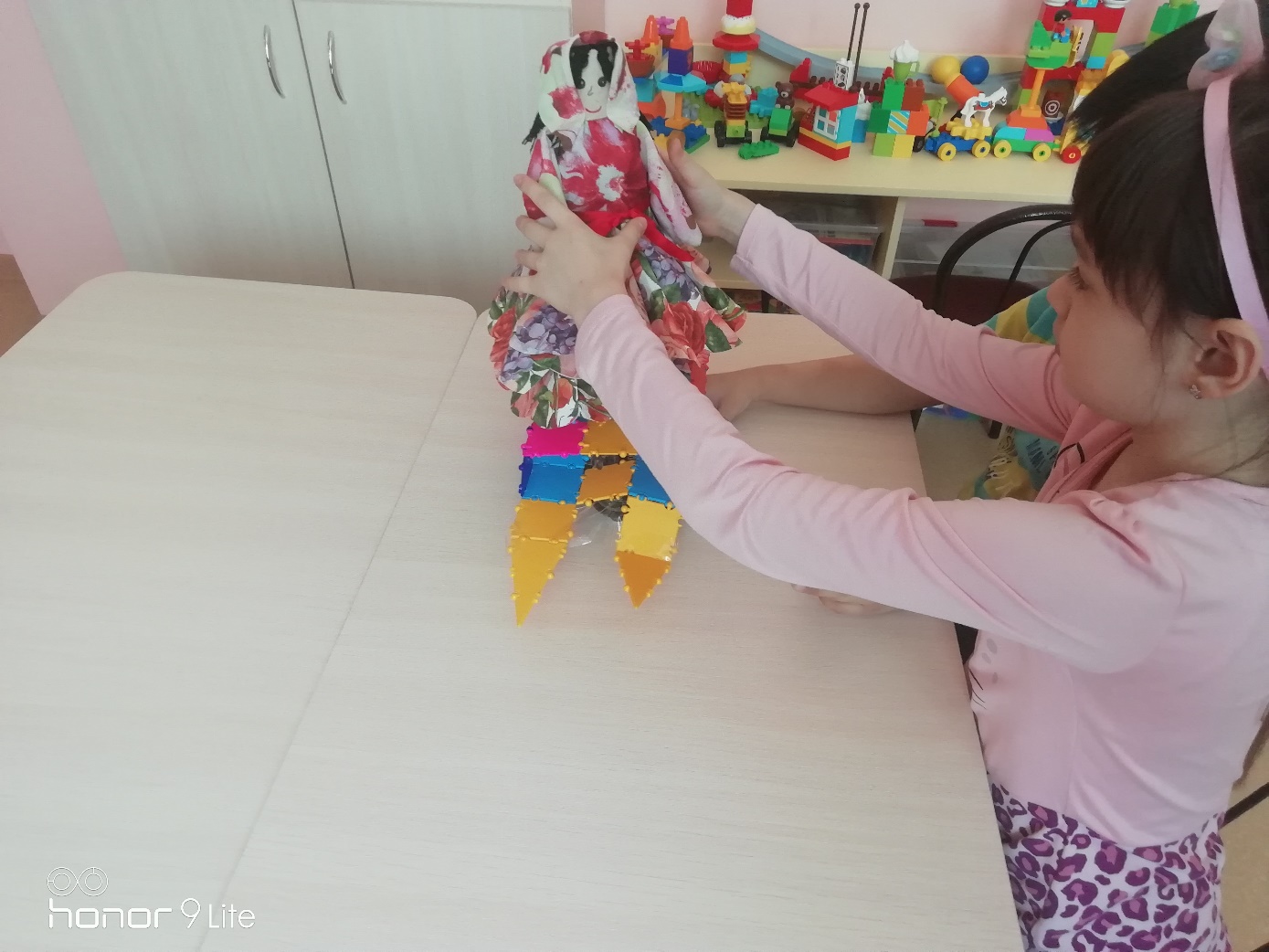 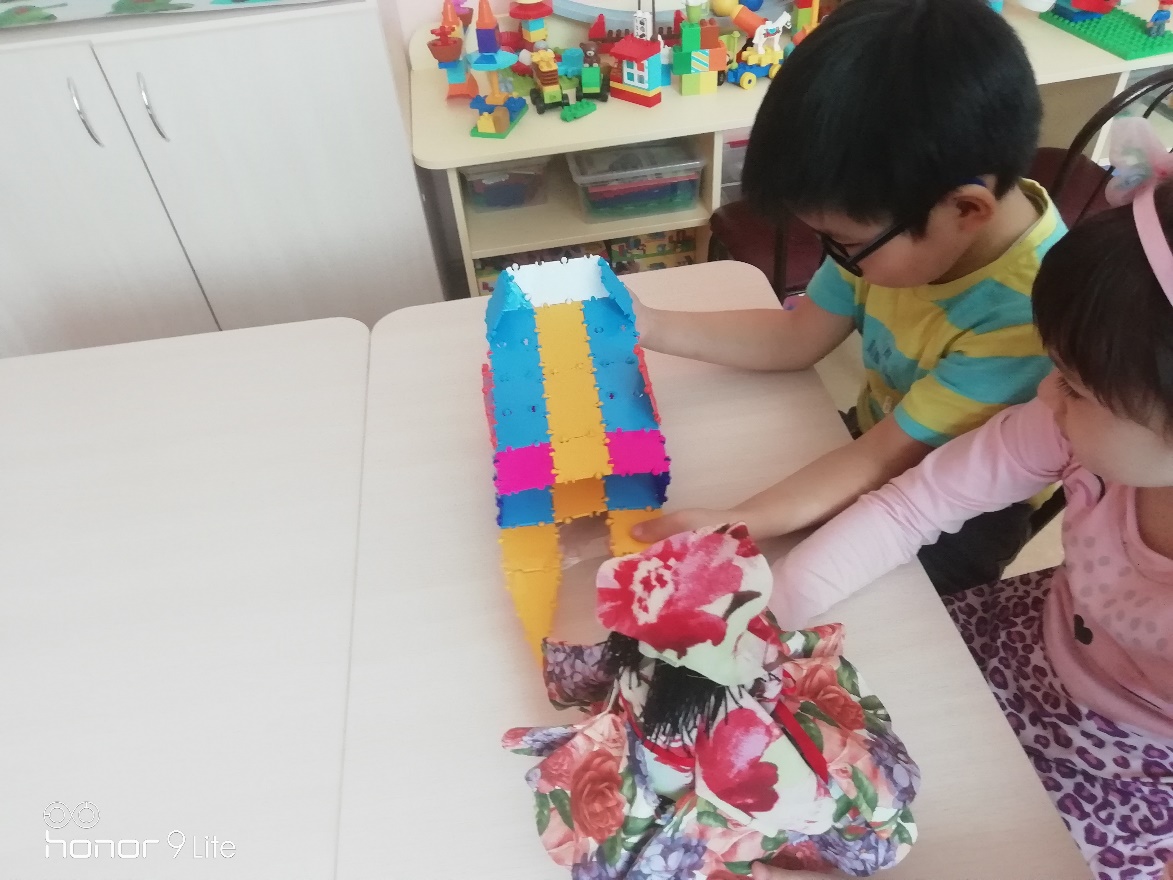 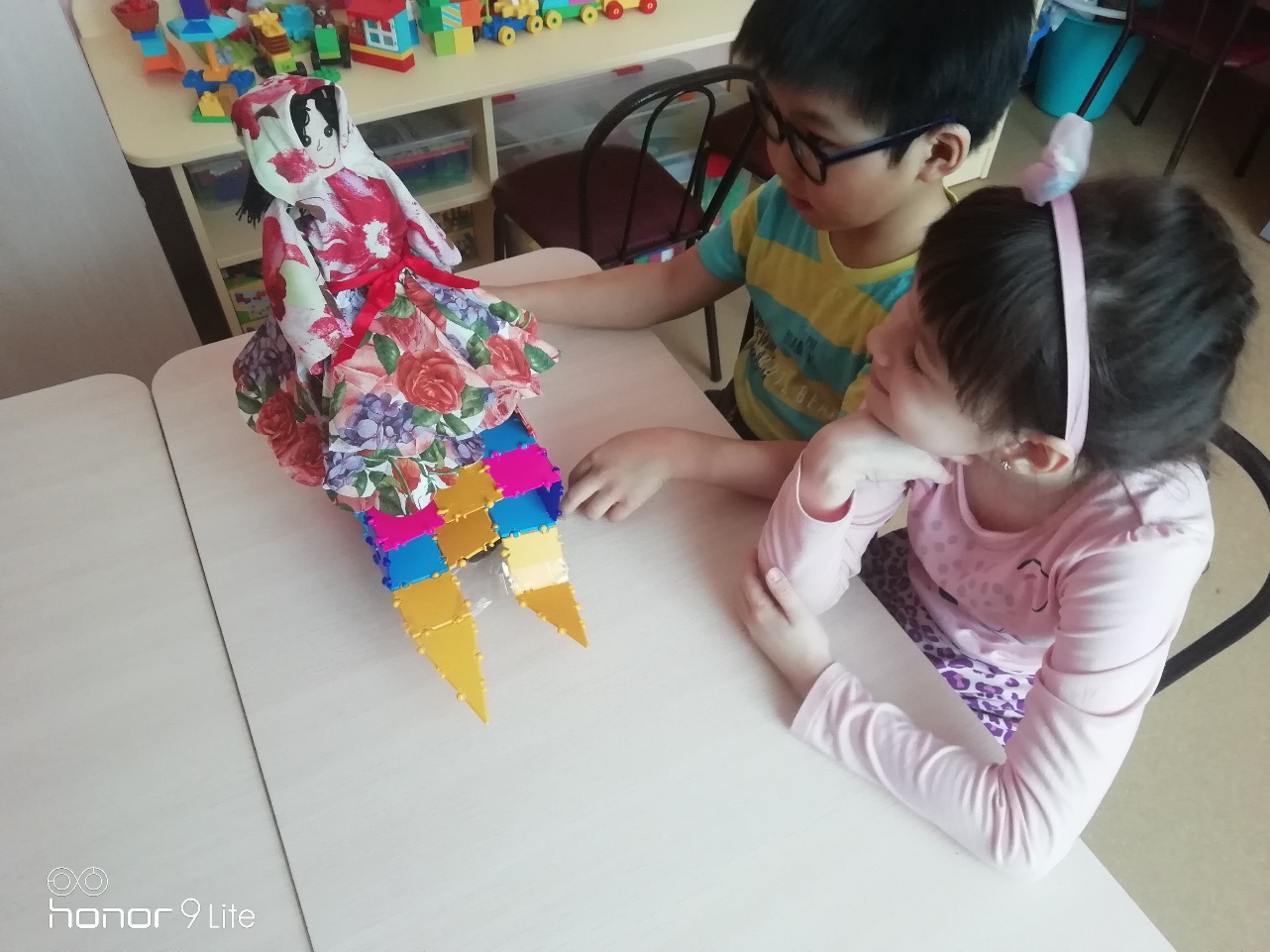 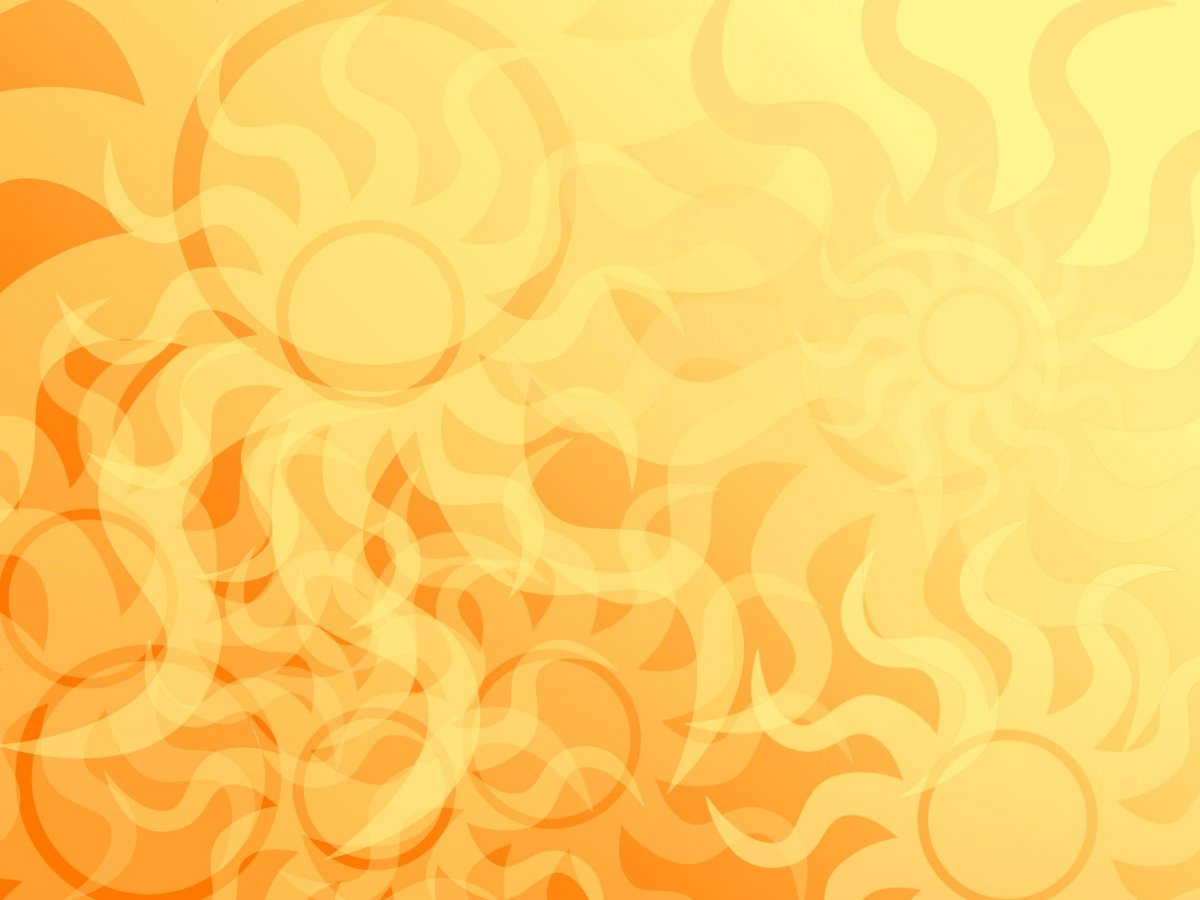 Сани мы установили на РОББО-платформу на колесных парах
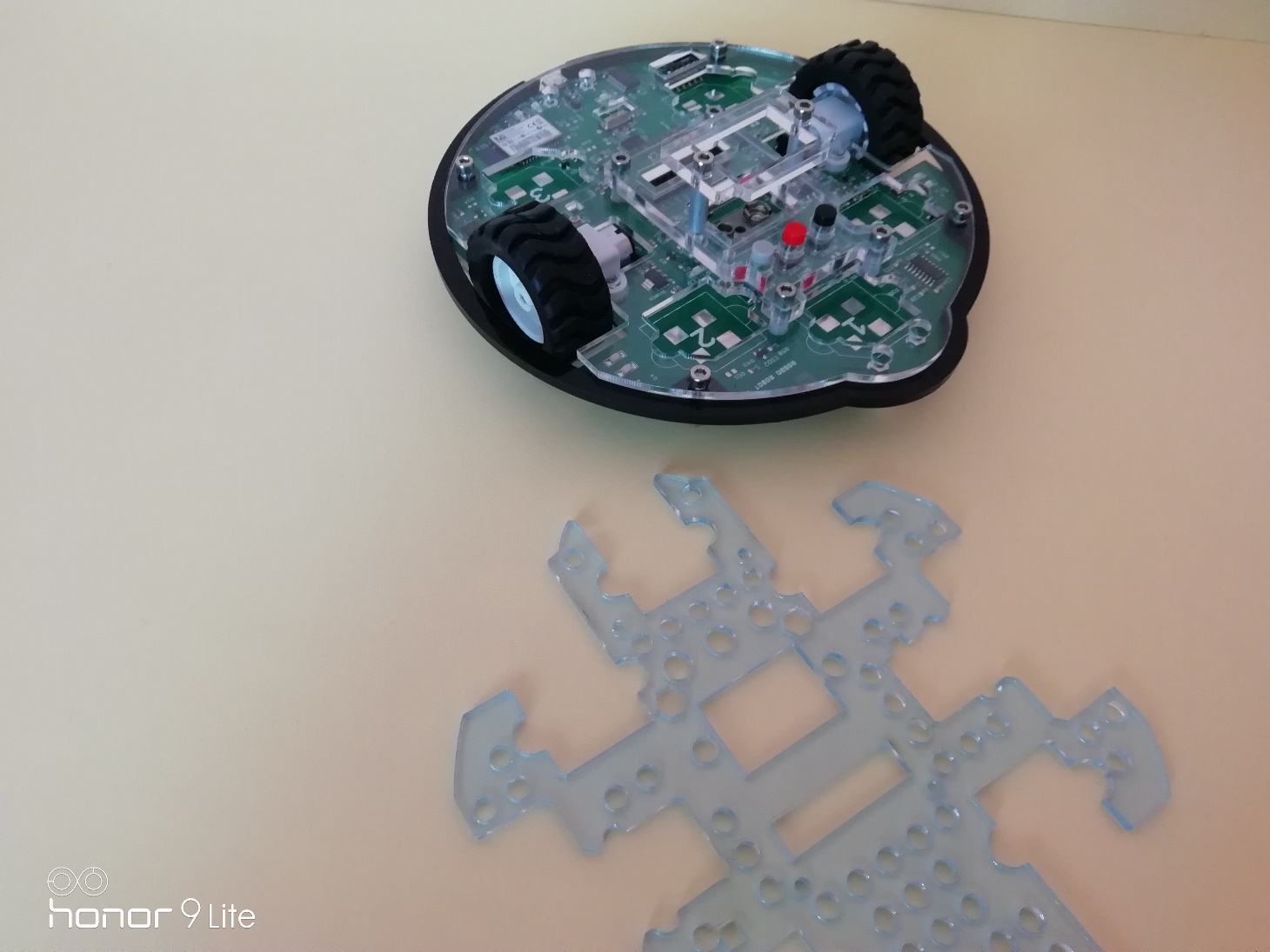 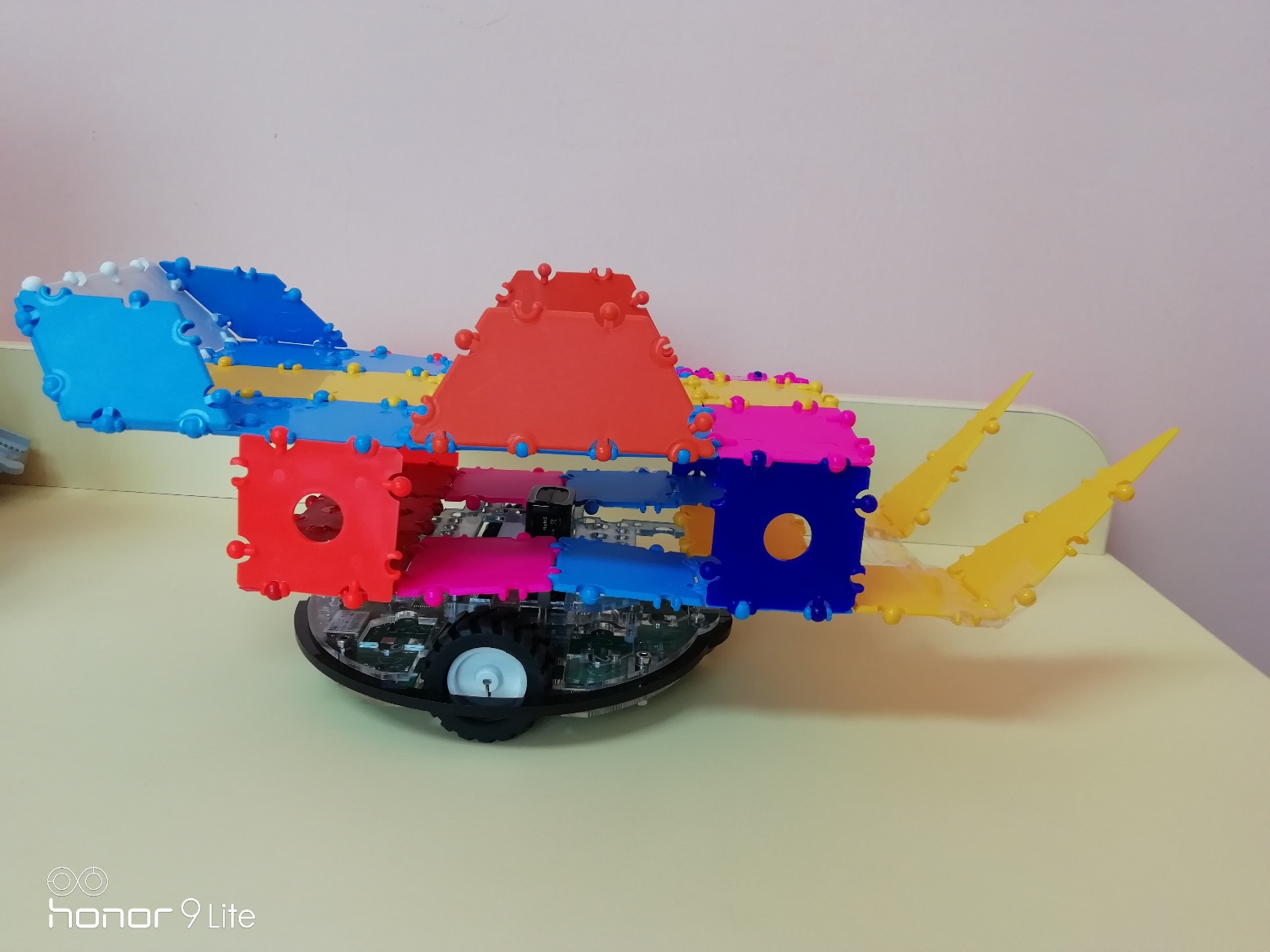 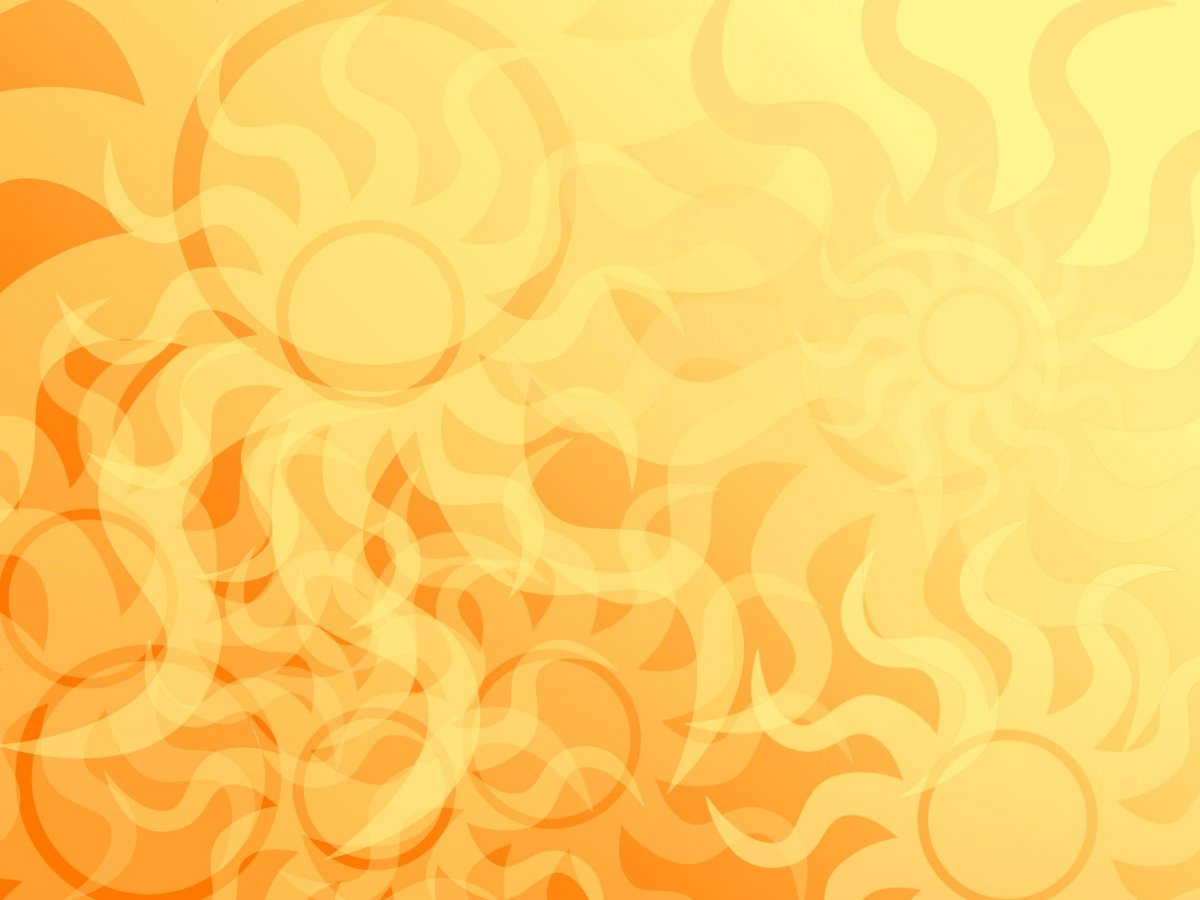 Устанавливаем Куклу – Масленицу на сани.
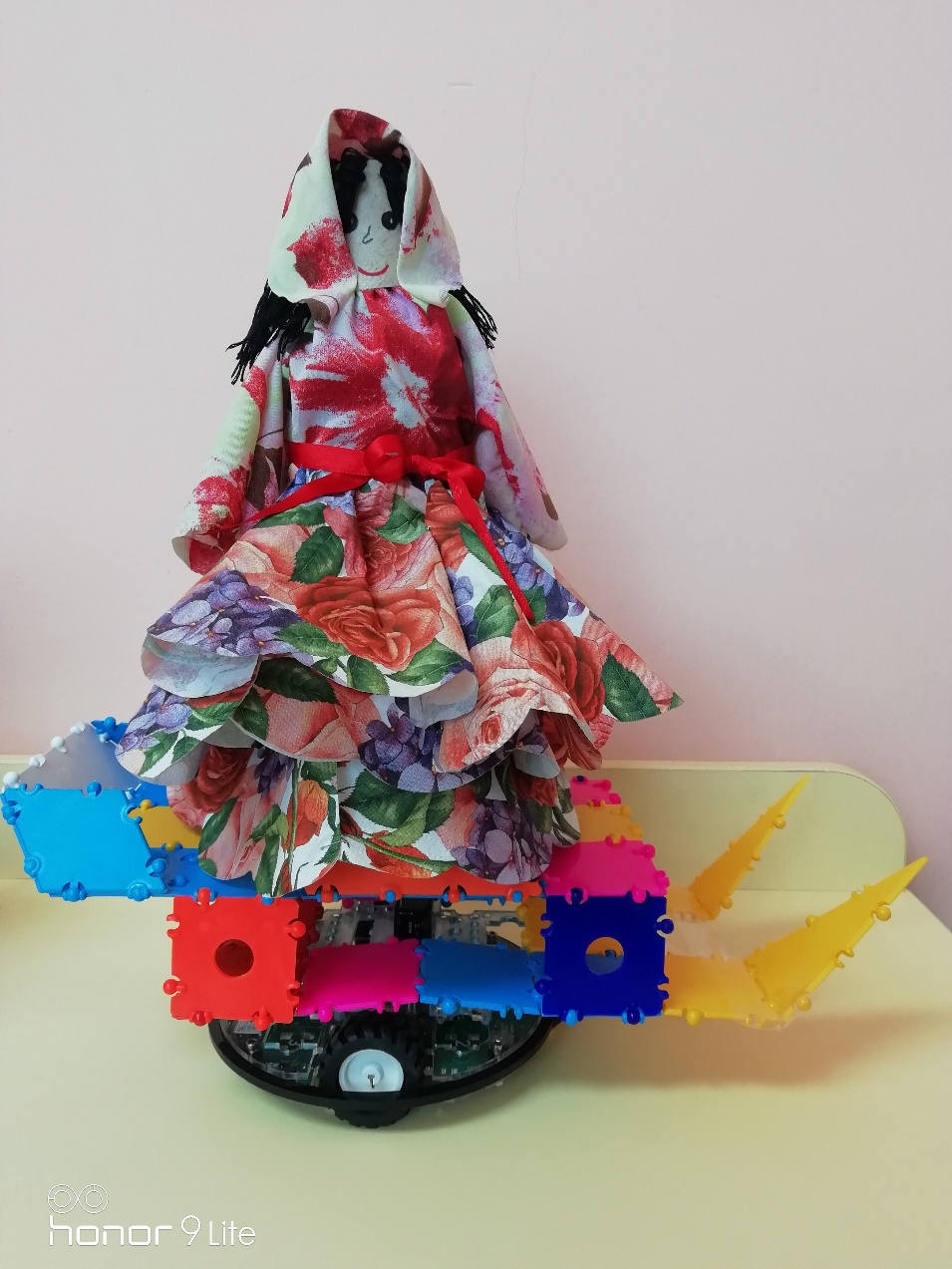 Программируем РОББО – платформу с помощью визуального языка программирования RobboJR


Кукла – Масленица поехала на санях. Ура!